ATELIER 111IS, ISP atelier clé en main : Les poches pas si poche!
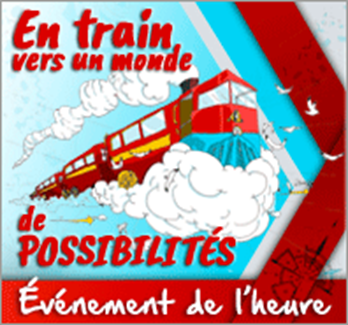 BIENVENUE & MERCI d’être là!
Vos gentilles animatrices


Céline Beaulieu  	                 			    Lucie Tremblay
Enseignante en intégration 				       Enseignante en intégration socioprofessionnelle					    sociale
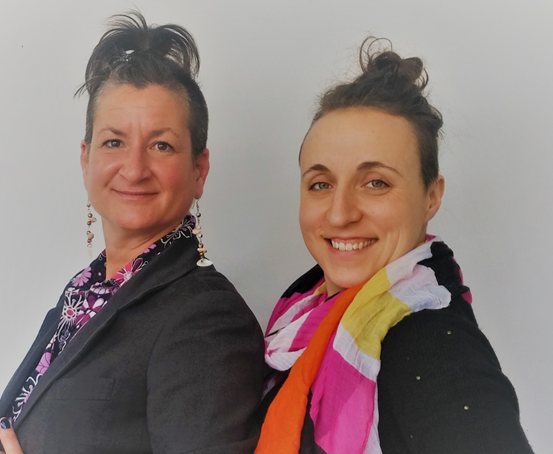 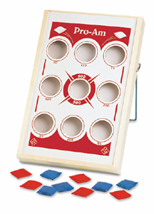 On joue aux poches!
Formation des équipes
1.  Équipe des joueurs : 
Formation de deux équipes.
Trouver un nom d’équipe. (2 minutes)

2.  Équipe des entendeurs :
 Oreilles de lapin, tableaux et crayons.

3.   Équipe des observateurs : 
  Lunettes, tableaux et crayons.
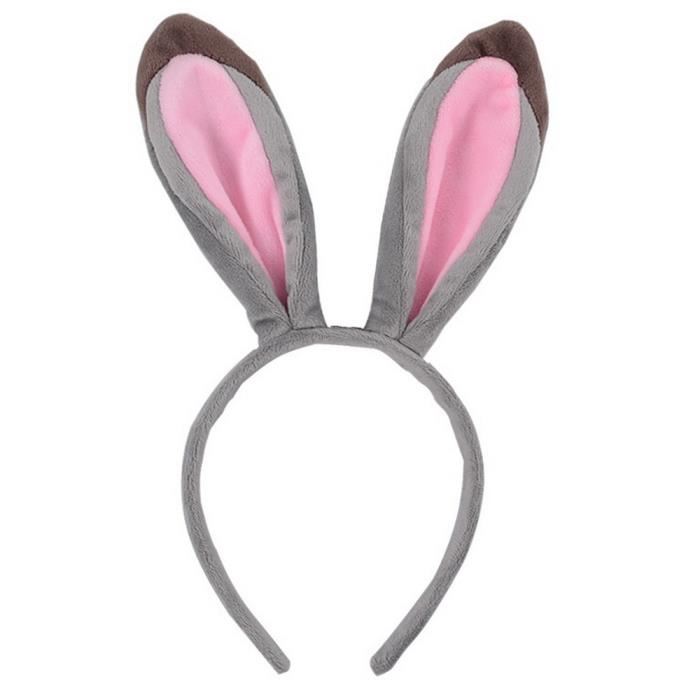 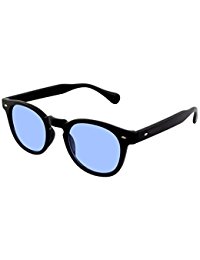 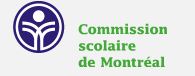 Joute 1 
On joue aux poches!
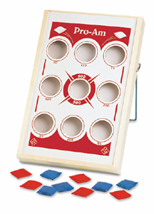 Constatations:
Pas de consigne, pas de balise, pas d’objectif
pas de problématique,Qu’est-ce que cela a comme effet?

Confusion, malaise…
Ça va être plate…
Est-ce qu’il y a un moyen de sortir sans que les animatrices s’en rendent compte?
Et vos élèves, ont-ils parfois ces sentiments?
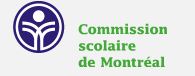 Un objectif, une problématique doit être S.M.A.R.T.
Une carte maîtresse!!
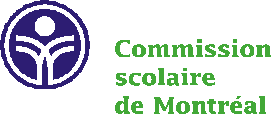 Joute 1: Représentation
Objectivation!
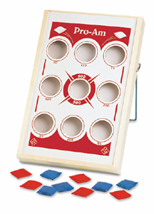 Que faut-il faire pour ne pas revivre pareil situation?
Que faut-il changer? 
Est-ce que notre objectif est clair?
Pourquoi sommes-nous ici?
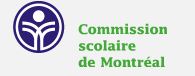 Qu’est-ce que ça prendrait pour que vous deveniez très bons aux poches?Comment devenir compétentsaux poches?
Composantes du développement d’une compétence
Joute 2: Résolution  
On joue! Cette fois, il y a un objectif et des consignes.!
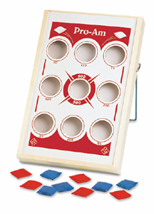 Consigne 1 - OBJECTIF  (Compétence visée): 
Faites un maximum de points par équipe!


Consigne 2: 

Vous utilisez toutes les poches et jouez en alternance d’une équipe à l’autre.


Consigne 3 : 

Les deux équipes devront s’entendre sur la distance à respecter pour lancer les poches.
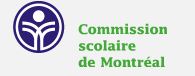 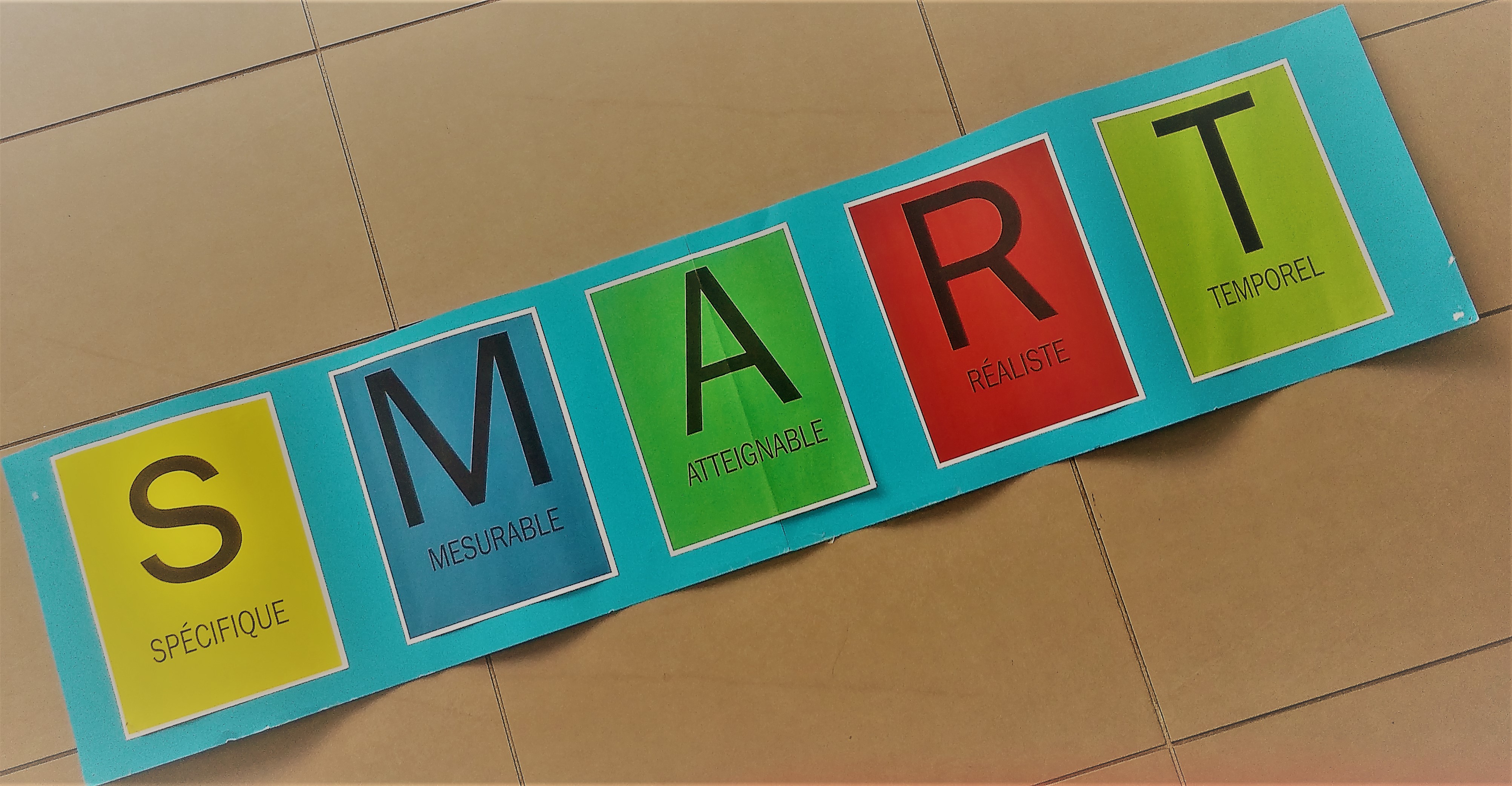 Qu’est-ce que cela produit comme effet d’avoir un objectif clair et des consignes?
Joute 3 
On joue! Avec un objectif précisé et une troisième consigne différente!
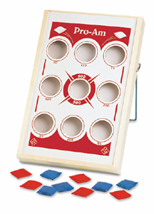 Consigne 1 - OBJECTIF: 
Faites un maximum de points par équipe!

Consigne 2: 
Vous utilisez toutes les poches et jouez en alternance d’une équipe à l’autre.

Consigne 3: 
Chaque joueur décidera de façon individuelle la distance à respecter pour lancer ses poches… pour faire un MAXIMUM de points!
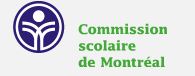 Objectivation globale: Suggestion de questions:
Êtes-vous maintenant compétents aux poches?
Qu’avez-vous fait pour devenir plus compétent?
Quelles ont été les difficultés rencontrées?
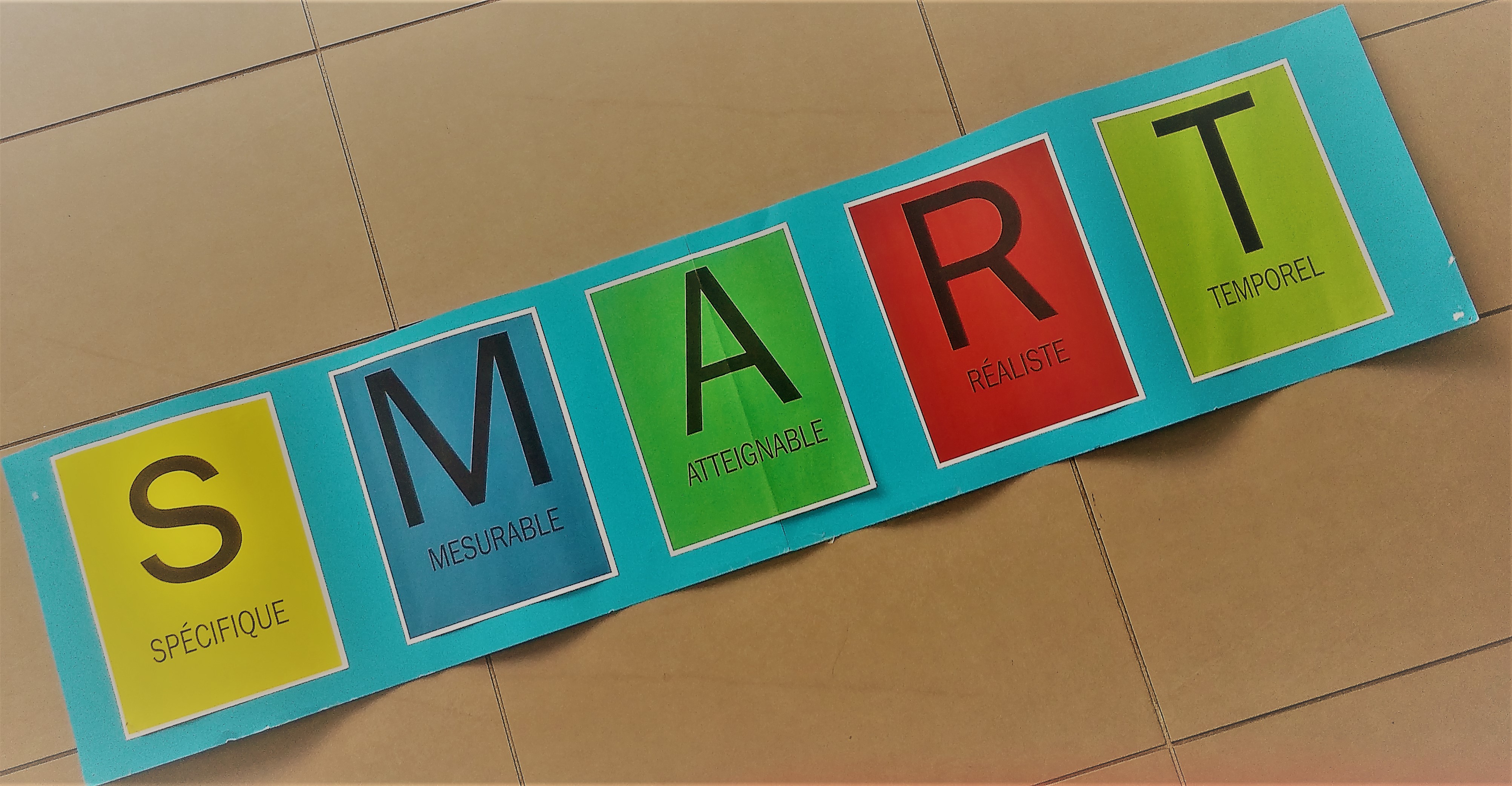 Développement d’une compétence:
REPRÉSENTATION|ACTION|MODÉLISATION|ITÉRATION|
OBJECTIVATION|COMPRÉHENSION|APPRÉCIATION|EFFORT
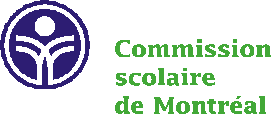 PHOTO DU FLYER
Ce que vous y retrouverez :
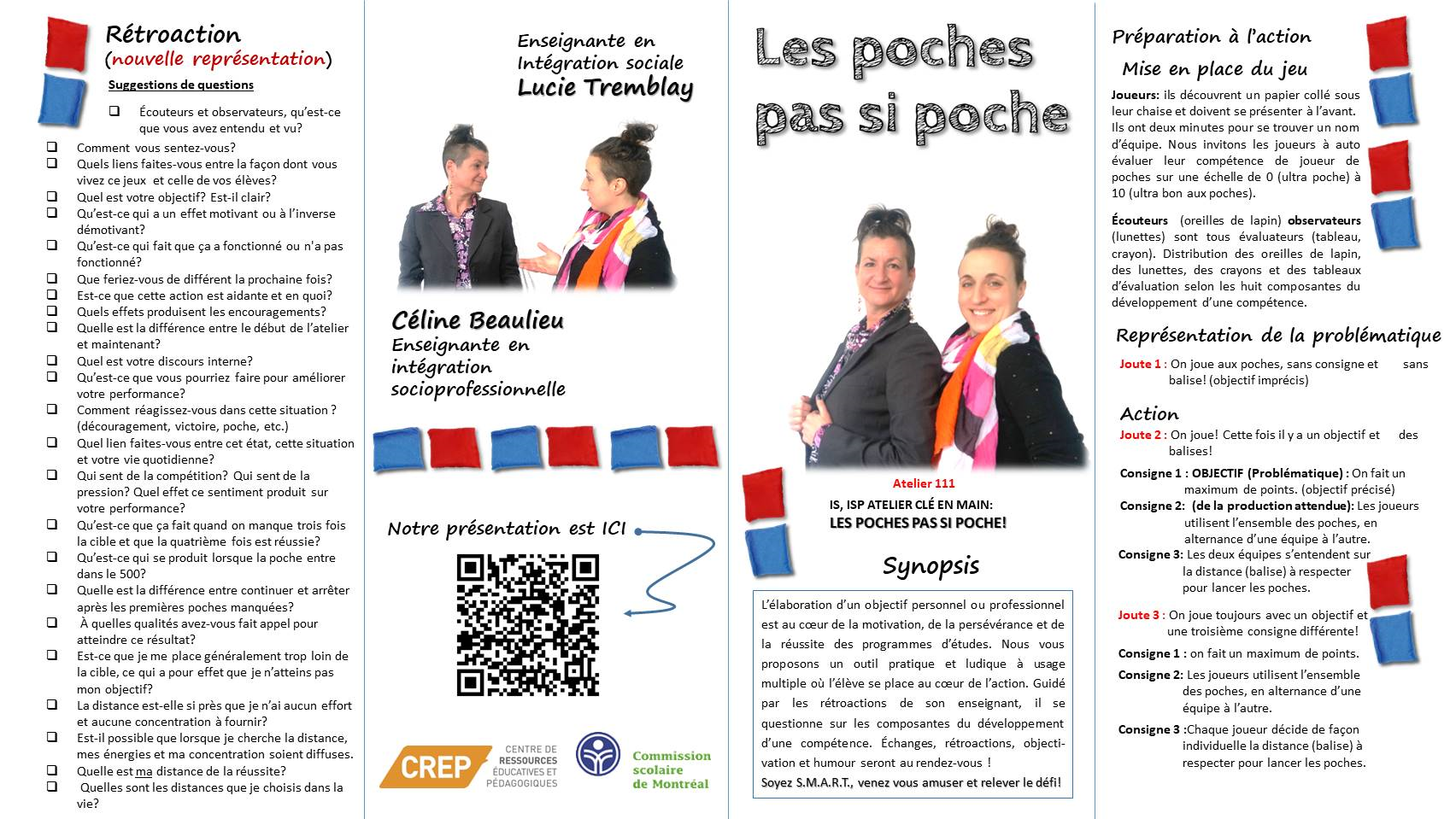 Le déroulement
Les consignes
Une liste de questions suggérées
Le tableau du développement d’une compétence
Nos coordonnées
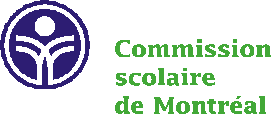 Composantes du développement d’une compétence
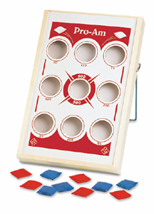 RétroactionSuggestion de questions:
Qu’est-ce que vous avez vu et entendu?
Qu’est-ce qui fait que ça a fonctionné ou n'a pas fonctionné?
Que feriez-vous de différent la prochaine fois?
Qu’est-ce qui a un effet motivant ou à l’inverse démotivant?
Est-ce que cette action est aidante? Si oui, en quoi l'est-elle?
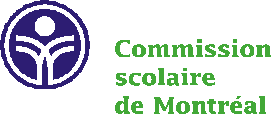 OBJECTIVATION

Qu’avez-vous retenu d’important?

En quoi l’expérience que vous venez de vivre est-elle pertinente ou transférable?

Quels liens pouvez-vous faire entre cette expérience et votre pratique?
MERCI DE VOTRE SUPER                 IMPLICATION!
Hey Céline!
C’est ben hot les poches!
Exactement comme les membres de l’AQIFGA!
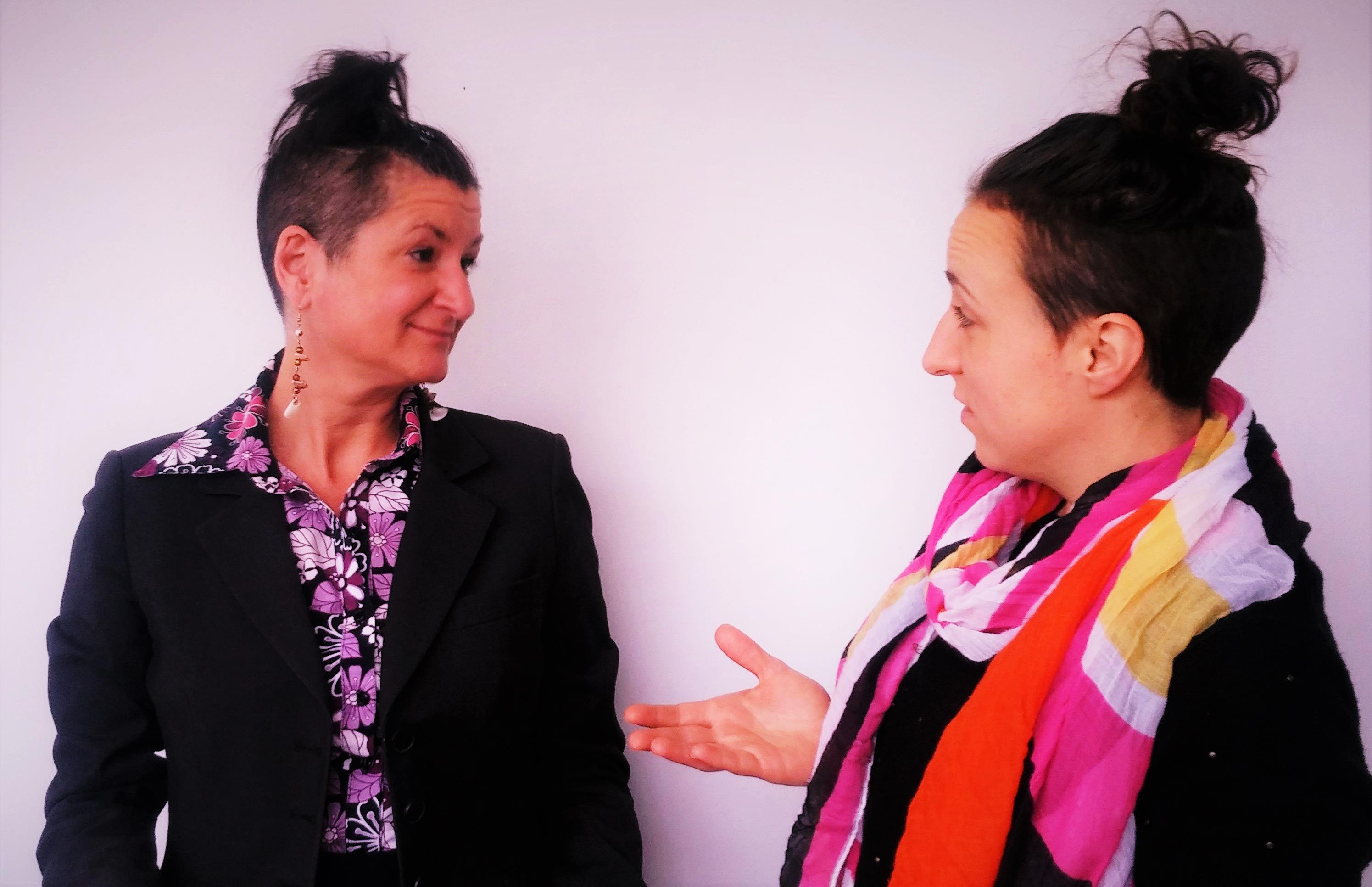 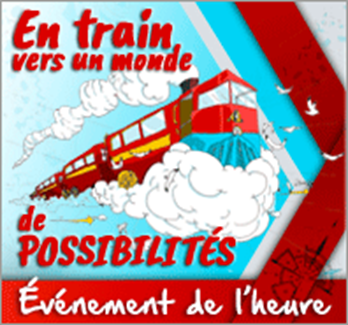 BON CONGRÈS AQIFGA 2018!